Progression Strategy Discussion
August 1, 2016
Current All-Payer Model
Original All-Payer Model Application: Maryland’s Strategy
Aim: Over a 5 year period, achieve the goals of better care, better health and lower costs.
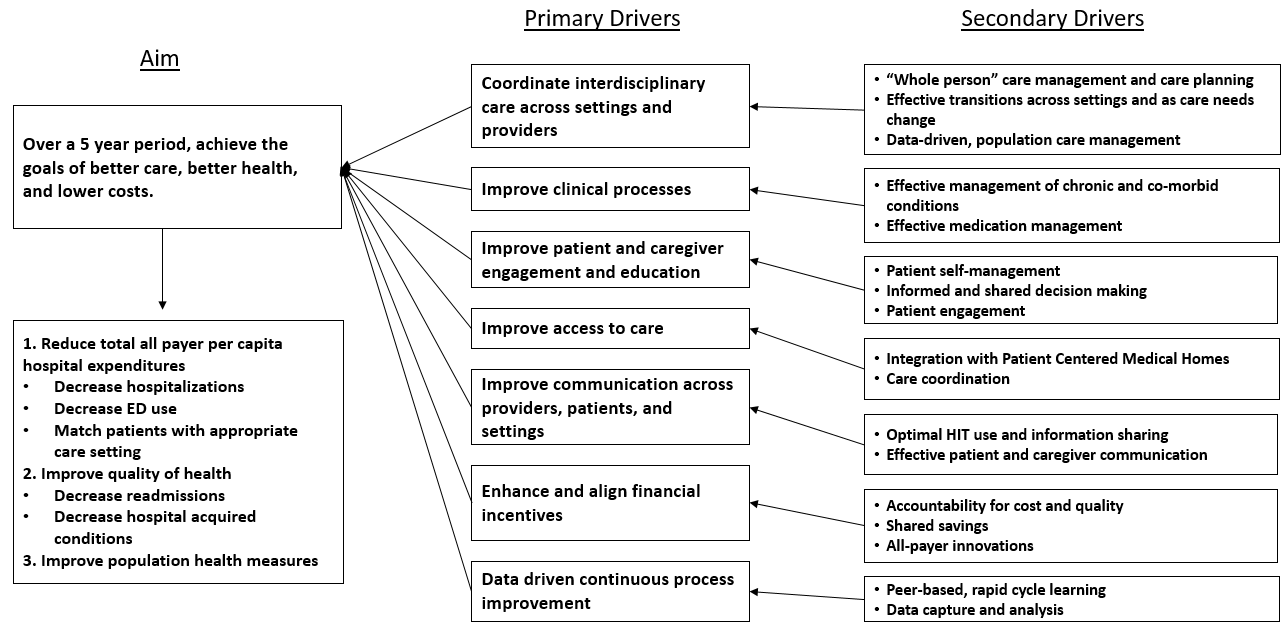 Recap: Stakeholder-Driven Strategy for Maryland
Aligning common interests and transforming the delivery system are key to sustainability and to meeting Maryland’s goals
Focus Areas
Description
Recap: Strategy for Implementing the All-Payer Model
Progression of the All-Payer Model
Maryland All-Payer Model Driver Diagram 
With Updates for the Model Progression
Aim
Primary Drivers
Secondary Drivers
Over a 10 year period, achieve the goals of better care, better health, and lower costs driven by a person-centered approach to health care that optimizes outcomes and value for all Maryland residents.
“Whole person” care management and care planning
Effective transitions across settings and as care needs change
Data-driven, population care management
Coordinate interdisciplinary care across settings and providers
Effective management of chronic and co-morbid conditions
Effective medication management
High quality, efficient episodes
Improve clinical processes
Improve patient and caregiver engagement and education
1. Reduce total all payer per capita hospital expenditures
Decrease hospitalizations
Decrease ED use 
Match patients with appropriate care setting
2. Improve quality of health
Decrease admissions
Decrease hospital acquired conditions
3. Improve population health measures
4. Limit the growth in Medicare total cost of care, including the Medicaid costs for dually eligible beneficiaries
Improve efficiency and quality of episodes of care
5. Consider all patients, all payer principles and their application in the development of models, measures, and infrastructure
Patient self-management
Informed and shared decision making
Patient engagement
Improve access to care
Integration with Patient Centered Medical Homes
Care coordination
Enhanced, community-based behavioral health
Improve communication across providers, patients, and settings
Sharing information at the point of care
Optimal HIT use and information sharing
Effective patient and caregiver communication
Enhance and align outcome measures and financial incentives for all types of providers
Accountability for cost and quality
Standardized clinical measures
Shared savings
All-payer innovations
Data driven continuous process improvement
Peer-based, rapid cycle learning
Enhanced data capture and analysis
Focus on prevention and health
Population health plans
Patient education
Maryland’s Updated Strategy
Updated Aim: Over a 10 year period, achieve the goals of better care, better health, and lower costs driven by a person-centered approach to health care that optimizes outcomes and value for all Maryland residents. 
1. Reduce total all payer per capita hospital expenditures
Decrease hospitalizations
Decrease ED use 
Match patients with appropriate care setting
2. Improve quality of health
Decrease admissions
Decrease hospital acquired conditions
3. Improve population health measures
4. Limit the growth in Medicare total cost of care, including the Medicaid costs for dually eligible beneficiaries
Improve efficiency and quality of episodes of care
5. Consider all patients, all payer principles and their application in the development of models, measures, and infrastructure
Progression Plan: Scope
Notes:  
Regulated hospital revenues incorporate ~$4.8 billion of Medicare spend.
Medicare spend includes only payments by Medicare.
Medicare non-regulated hospital spend is primarily out-of-state hospital spend.  Also includes in-state specialty hospital spend.
Medicaid figures are estimated and may be updates.
Addressing All 900K+ Medicare Beneficiaries
ACOs
Medical Home or other Aligned Models
Duals Model (TBD)
Geographic (Hospital + Non-Hospital) Model
200,000 beneficiaries?
200,000
beneficiaries?
91,000
beneficiaries?
400,000 beneficiaries?
Tackling TCOC
How to start addressing TCOC through models: 
Start receiving TCOC data and data to support care coordination and chronic care improvement
Learn how to utilize data and make delivery system changes that act on the most significant opportunities for care improvement and controlling costs, including:  
A medical home approach that cuts across payers and models
Patients with high needs and chronic conditions
Population health
Episode costs and outcomes (including post-acute)
All-Payer Model: Progression Strategy Blueprint
Strategic Considerations:
Allow all system components and consumers, including physicians, long-term care, behavioral health, and others, to participate in care delivery and payment transformation initiatives
Align hospital and provider performance measures and incentives 
Support providers/practitioners in practice transformation (e.g. streamlining administrative requirements)
Assist providers with qualifying for additional funding under MACRA (financial incentives under MIPS and Advanced APM bonuses)
Leverage current strengths, works in-progress, and available funding from the federal government
Build in the flexibility to: 
Improve models over time
Allow for adaptation in a dynamic health care system

Please refer to Progression Strategy Blueprint document for Design Principles
Starting to Address the Strategic Considerations: Care Redesign Amendment
In response to stakeholder input, the State is proposing a Care Redesign Amendment to the All-Payer Model, which will allow needed approvals (Safe harbors, Stark, etc.) and data for care redesign and alignment
Opportunity to incorporate physicians and other providers in focus on All Payer hospital costs and Medicare TCOC
Have a “living” program that allows for annual adjustments as we learn how to deploy interventions, test new models (e.g. considering episodes) and focus on TCOC
Focus on addressing MACRA coverage for the All Payer Model
Tools: 
Shared care coordination resources
Detailed Medicare data for care coordination
Medicare TCOC data
Shared savings from hospitals
Possible MACRA Advanced APM status
Align community providers
Complex & Chronic Care Improvement Program
Align providers practicing at hospitals
Hospital Care Improvement Program
Long-term / Post-acute Models
Align other non-hospital providers
Progression Strategy Blueprint: Areas for Consideration
Consider transformation in the following strategy areas:
Primary Care
Geographic Population Model (including leveraging Amendment)
Dual Eligibles 
Post-acute Care
Behavioral Health 
Long-term Care

Questions for consideration:
Are these elements the right ones?
What is the timeline? How should the strategies and models be prioritized? What is the best phased approach? 
How should we go about developing the plan and the models?
Envisioning Core Strategic Elements
Primary Care
Create a person-centered locus of care with supporting interdisciplinary care teams across all care settings, data-driven care coordination, and financial incentives that move towards greater accountability
Geographic Population Model
Promote All-Payer Model progression through a payment model that creates local responsibility for patient health outcomes and total cost of care in an actionable geographic area, first focusing on Medicare 
Dual Eligibles 
Create payment and care delivery mechanisms that improve care coordination and access to care for Dual Eligible beneficiaries, and incorporate payer accountability for Dual Eligible total cost of care (e.g. including medical and custodial care)
Envisioning Core Strategic Elements (cont.)
Post-acute Care
Create alignment between hospitals and post-acute providers and facilities that optimizes transitions and resource use across care settings (e.g. acute, post-acute, long-term care, home, etc.)
Behavioral Health 
Improve access to community-based, behavioral health services, promote clinical integration between primary care and behavioral health, and develop value-based payment mechanisms that align with other models
Long-term Care
Create value-based payment and care delivery mechanisms that improve care coordination and delivery of long-term care and home and community-based services
Care Redesign Amendment
Primary Care model*
Geographic Population model*
Shared savings component added to Care Redesign Amendment programs*
Geographic Model*, ACOs*, and PCMH* models begin to take on more responsibility
Dual Eligible model*
Potential Timeline
MACRA APM status provides bonus for participating providers. Bonus adjusted based on model outcomes
MACRA
Begin to implement MACRA-eligible models
Post-acute
Behavioral health
Long term care
Note: * Indicates anticipated MACRA-eligible models (Advanced Alternative Payment Models).
Potential Long-Term Developments
All-Payer Model Amendment
Geographic (Hospital + Non-Hospital) Model
Duals Model
ACOs
Medical Home or other Aligned Models
Align community providers
Complex & Chronic Care Improvement Program
Align providers practicing at hospitals
Hospital Care Improvement Program
Regional Partnerships
Long-term / Post-acute Models
Align other non-hospital providers
+ Comprehensive primary/chronic care
Enhanced behavioral health care
Long-term and post acute models
Shared savings
Additional financial and outcomes responsibility across the system over time
Support alignment infrastructure and activities
Engage and support consumers
Models Supported By Delivery Systems and Payers:
- Data & Financial Incentives for Providers 
(Alignment tools and data) 
- Common Tools to Share Information 
(Via CRISP: risk scores, care histories, etc.) 
- Care Coordination Resources
Common Goals:
Person-Centered Care
- Improve Quality, Outcomes, Health
- Reduce Potentially Avoidable Utilization
- Reduce Spending Growth
- Aligned Providers
Appendix- Strategies & Models To be Worked Through
1. Primary Care
Rationale: 
The population is aging and chronic diseases are becoming more prevalent (e.g. 18% of MD population >65 by 2025)
Need for more care coordination and chronic care management
Taking on Medicare Total Cost of Care (for the sustainability of the All-Payer Model) relies heavily on primary care and care management for the high risk, high cost patients
CMS is focused on enhancing chronic care and primary care, and is providing significant funding sources 
E.g. Chronic Care Management fees (CCM), Comprehensive Primary Care Plus model (CPC+)
1. Primary Care (cont.)
Primary Care Strategy: Create a person-centered locus of care with supporting interdisciplinary care teams across all care settings, data-driven care coordination, and financial incentives that move towards greater accountability

Concept: 
Tailor care according to persons’ needs
Engage consumers and families
Help people with chronic disease and complex needs live healthier lives, reducing downstream utilization
Continue to build care coordination infrastructure and resources
Improve care and reduce potentially avoidable utilization
1. Primary Care (cont.)
Major Issues and Considerations:
How to develop care coordination and care management systems on a person-centered basis without overlapping resources, keeping open networks, and reducing hassle factor for providers
Risk: Care coordination is expensive
Estimated cost is 1.5%-3% of Medicare TCOC
Need to negotiate how a primary care model will be considered for TCOC.  A portion of the cost has already been funded in global budgets
How to help providers receive upside MIPS incentives or 5% fee bump under MACRA Advanced APMs
How to leverage CMS’s primary care programs (CCM, CPC+)
2. Geographic Population Model
Concept: 
Global budget(s) + non-hospital costs  Medicare total costs for a geography
Focuses on services provided in a particular geography 
Creates responsibility for a patient population in an actionable geographic area 
Includes services provided in local geographic area (excludes tertiary and quaternary care provided in other hospitals) 
Allows for local focus and increases opportunities for population health partnerships
Creates a larger pool that mitigates high-cost patients, allowing providers to learn how to effectively share responsibility gradually
2. Geographic Population Model (cont.)
Rationale:
While the global budget already distributes responsibility for ~ 56% of Medicare costs, CMS expects Maryland to take on increasing accountability for TCOC over time
A geographic model can cover the additional 15%-20% of Medicare spend for non-hospital services related to hospitalizations (e.g. post acute, physician costs, etc.)
More partnerships with community providers are needed to continue reducing avoidable utilization and improving outcomes for the sustainability of the All-Payer Model
A geographic model can create an approach to engage non-hospital providers, organize resources, and create accountability approaches across providers
MACRA is creating significant financial consequences for providers to support value-based payments, rather than volume-based payments 
A geographic model can help physicians and others qualify for greater funding under MACRA if they work with hospitals that take some responsibility for TCOC and thus become Advanced APM entities
2. Geographic Population Model (cont.)
Geographic Population Model: Promote All-Payer Model progression through a payment model that creates local responsibility for patient health outcomes and total cost of care in an actionable geographic area, first focusing on Medicare 

Model Considerations:
Base the model on geography/episodes or a combination of approaches
Consider regional organizations to service local health care community 
Consider value-based payment in CY 2017/FY 2018 based on TCOC for Medicare to use with global budgets/engage physicians through Amendment
Physician idea—value based payment could be applied to physician payment
Assists with MACRA eligibility
Accelerate TCOC focus for Medicare while limiting risk 
For 2019, could become a shared savings model or increase value based portion of payment tied to Medicare TCOC and outcomes
Works along with ACOs and PCMH models
3. Dual Eligibles
Rationale:
Dual Eligible consumers make up a disproportionate share of high-cost consumers and are not under managed care programs





Dual Eligible population is aging and has a growing prevalence of chronic and complex diseases
Need to address concern about new interventions cost shifting to Medicaid
CMS is focused on improving care for Dual Eligible beneficiaries and have provided funding for model development under a SIM grant
3. Dual Eligibles (cont.)
Dual Eligible Strategy: Create payment and care delivery mechanisms that improve care coordination and access to care for Dual Eligible beneficiaries, and incorporate payer accountability for Dual Eligible total cost of care (e.g. including medical and custodial care)

Concept:
Create accountability for management of care across Medicare and Medicaid 
Increase access to primary care in long-term services and supports (institutional and community based services), reducing avoidable utilization 
Engage community-dwelling patients with their primary provider – regardless of specialty 
Avoid movement into custodial care by providing supports that allow people to go home from post-acute event
Avoid long-term custodial care by managing transitions to home from post-acute care and custodial care in institution
Reduce number of unnecessary transfers between long-term services and supports (LTSS) and hospitals
3. Dual Eligibles (cont.)
Model Considerations: 
Current plan is to pursue a blended model-
80% of DE beneficiaries in central Maryland: Dual Eligible ACO (2-sided risk, qualify for MACRA)
20% of DE beneficiaries in remaining areas: Managed Fee-for-service
Issues to Address:
Alignment with other primary care models
Consider Patient Centered Health Home (PCHH) that serves as a care coordination hub for multiple provider types
TCOC Calculations
May need to include all Medicare and Medicaid costs, including custodial care
Interactions with Global Budgets and other models 
Terms will have to be negotiated since funding is limited
4. Post-Acute Care
Rationale:
No comprehensive care coordination over episodes
Criteria for discharge to SNF are not always based on clinical needs
Some patients may not need SNF services or need lower levels of service. Some patients may not get needed services due to 3-day rule.   
3-day rule can limit access to people who can benefit
Lack of standardized protocols (e.g. on the best course of treatment, discharge, etc.)
High variability in post-acute costs
Current payment models encourage high length of stays and utilization
4. Post-Acute Care (cont.)
Post-acute Care Strategy: Create alignment between hospitals and post-acute providers and facilities that optimizes transitions between care settings (e.g. acute, post-acute, long-term care, home, etc.)

Concept: 
Optimize post-acute care to reduce readmissions
Manage unnecessary movements from post-acute to long-term care
Reduce length of stay by using decision making tools for appropriate, effective transitions to various settings
Reexamine distribution of clinical resources to ensure care at the most efficient site
4. Post-Acute Care (cont.)
Model Considerations:
Episodes 
Inclusion in the Care Redesign Amendment programs 
Value-based budget allowing for quality bonuses and increased compensation for increased intensity
Dual eligible ACO (See Dual Eligible section)
Other more comprehensive payment models, together with long-term care
5. Behavioral Health
Rationale:
Lack of adequate and well-organized community behavioral health capacity resulting in increased use of ED and IP settings
Lack of integration of behavioral health with primary care services
Policies and payment structures silo behavioral health services coverage resulting in fragmentation of care and duplication of services
Have limited “Step down” programs to move patients to stable settings, causing them to stay at a higher level of care than needed
5. Behavioral Health (cont.)
Behavioral Health Strategy:  Improve access to community-based, behavioral health services, promote clinical integration between primary care and behavioral health, and develop value-based payment mechanisms that align with other models

Concept:
Develop additional community-based programs, especially for severely mentally ill patients, including larger practices with case management  
Embed primary care in behavioral health provider organizations 
Embed behavioral health providers in primary care settings
Develop value-based payments (e.g. quality dependent PMPM) rather than volume-driven, fee-for-service payments
Promote financing structures supported by evidence-based practices, which pay for supports that impact the social determinants of health and incentivize reductions in duplicated services.
6. Long-Term Care (cont.)
Rationale:
Consumers in custodial care can benefit from greater access to 24/7 primary care
There are extensive admissions from custodial care for ambulatory sensitive conditions and readmissions, and growing population of frail elderly
Payment structure is fee-for-service with minimal value-based payments
Interplay between Medicaid and Medicare favors more admissions in order to receive greater funding
Rate structure is not adjusted for temporary increases in intensity, leading to more ER visits
6. Long-Term Care
Long-term Care Strategy: Create value-based payment and care delivery mechanisms that improve care coordination and delivery of long-term care and home and community-based services

Concept: 
Reduce avoidable admissions from custodial care to hospitals
Integrate primary care models into long-term care facilities
Introduce consumer directed palliative care when appropriate
Reexamine distribution of clinical resources to ensure care at the most efficient site
6. Long-Term Care (cont.)
Models Considerations:
Inclusion in the Care Redesign Amendment programs 
Value-based budget that allows for quality bonuses and greater compensation for patients with higher intensity needs
Global budget for long-term care medical costs
Dual Eligible ACO (See dual eligible model)